#RównyUWR        #pomocnyUWr
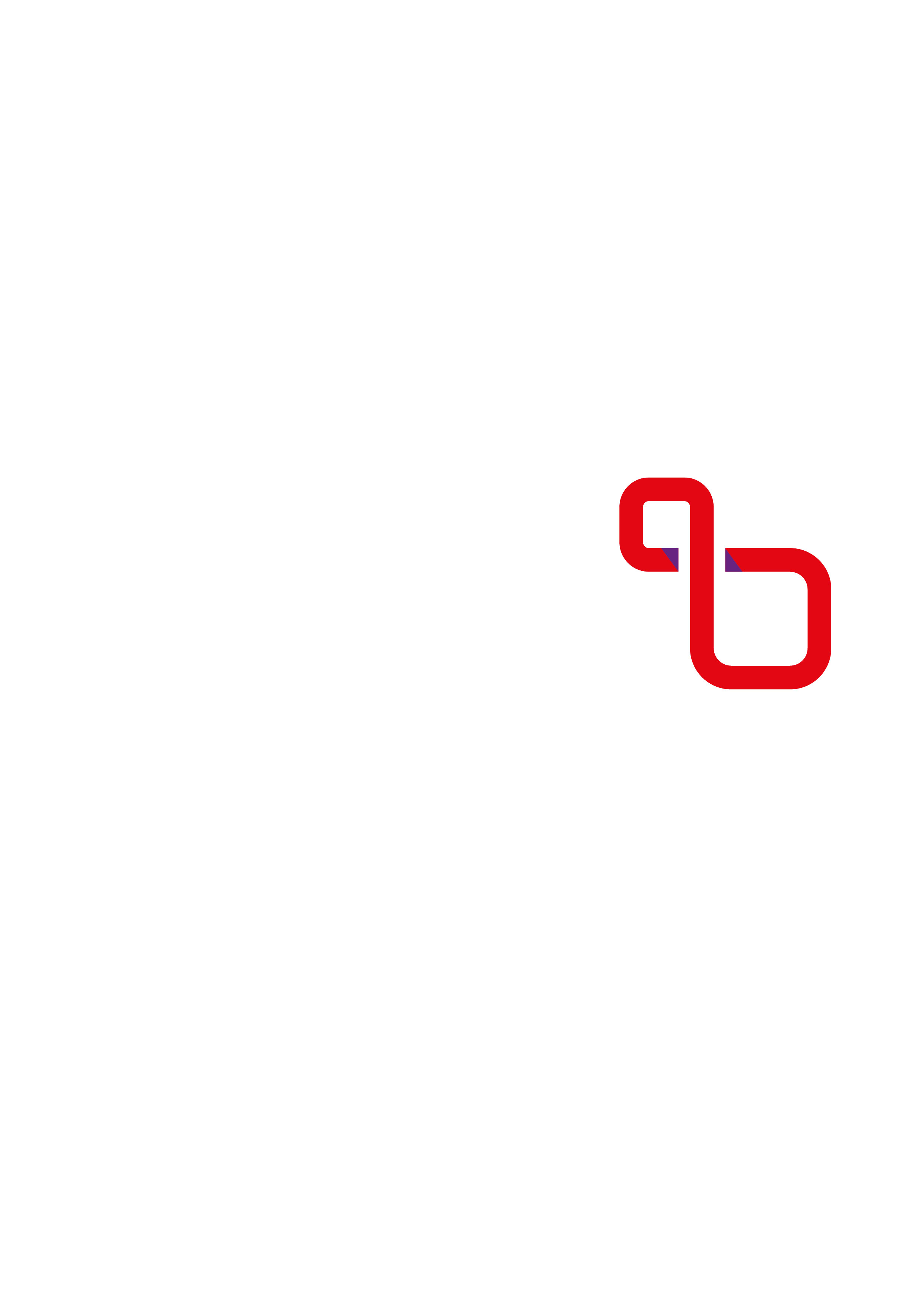 równy i bezpieczny
UWr
Dni adaptacyjne 4–5 października 2022 r.
#RównyUWR        #pomocnyUWr
nasza misja i cele
Dbamy o bezpieczeństwo oraz jak najlepsze doświadczenie nauki 
i pracy.
Nie tolerujemy żadnej formy dyskryminacji.
Wymagamy, by wszyscy we wspólnocie akademickiej byli traktowani z szacunkiem, uprzejmością i w równy sposób.
Nie ograniczamy wolności słowa, ale sprzeciwiamy się wyrażaniu nienawiści wobec kogokolwiek.
Pamiętaj!
Masz prawo do wyrażania swojej opinii, jednak szanuj godność innych.
Nie stosuj mowy nienawiści.
Jeśli widzisz hejt, reaguj w sposób wyważony 
i rzeczowy.
Nie nawołuj do przemocy.
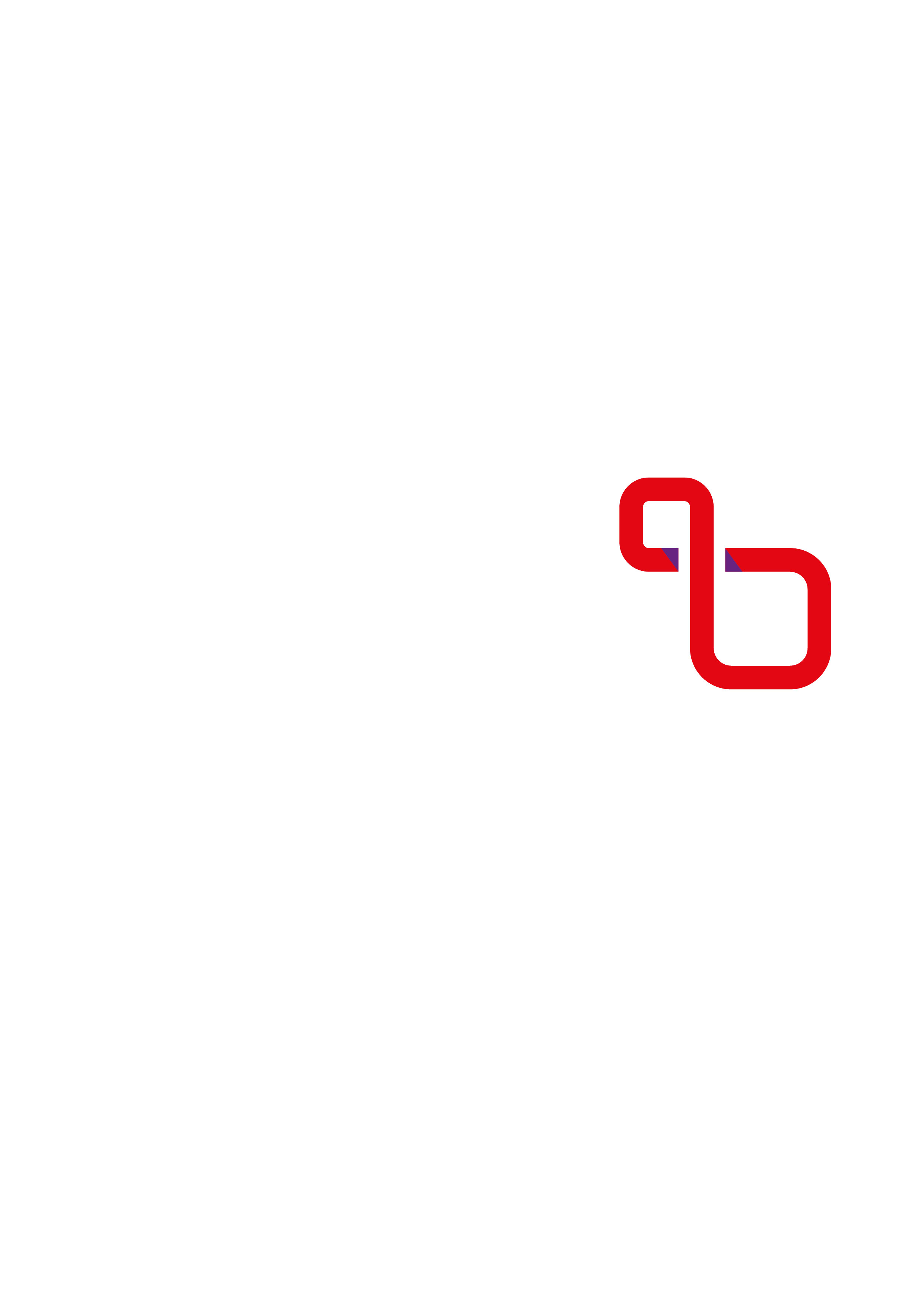 #RównyUWR        #pomocnyUWr
gdzie szukać pomocy?
pełnomocniczka ds. równego traktowaniai przeciwdziałania dyskryminacji                                        w MIĘDZYWYDZIAŁOWYM STUDIUM OCHRONY ŚRODOWISKA - mgr Magda Basta
Pełnomocnicy dziekanÓw ds. bezpieczeństwa studentów i doktorantów:  
 WYDZIAŁ NAUK BIOLOGICZNYCH - DR PRZEMYSŁAW DUDA
WYDZIAŁ NAUK O ZIEMI I KSZTAŁTOWANIA ŚRODOWISKA - DR ŁUKASZ PLEŚNIAK
#RównyUWR        #pomocnyUWr
rzeczniczka ds. równego traktowania i przeciwdziałania dyskryminacji na UWr
PEŁNOMOCNIK  rektora ds. bezpieczeństwa studentów i doktorantów
dr małgorzata Kolankowska
ROWNOSC@UWR.EDU.PL
sieć równości
i bezpieczeństwa
dr łukasz prus
bezpieczny.uwr@uwr.edu.pl
pełnomocniczka/pełnomocnik ds. równego traktowaniai przeciwdziałania dyskryminacji na wydziale
pełnomocnik/pełnomocniczka dziekana ds. bezpieczeństwa studentów i doktorantów
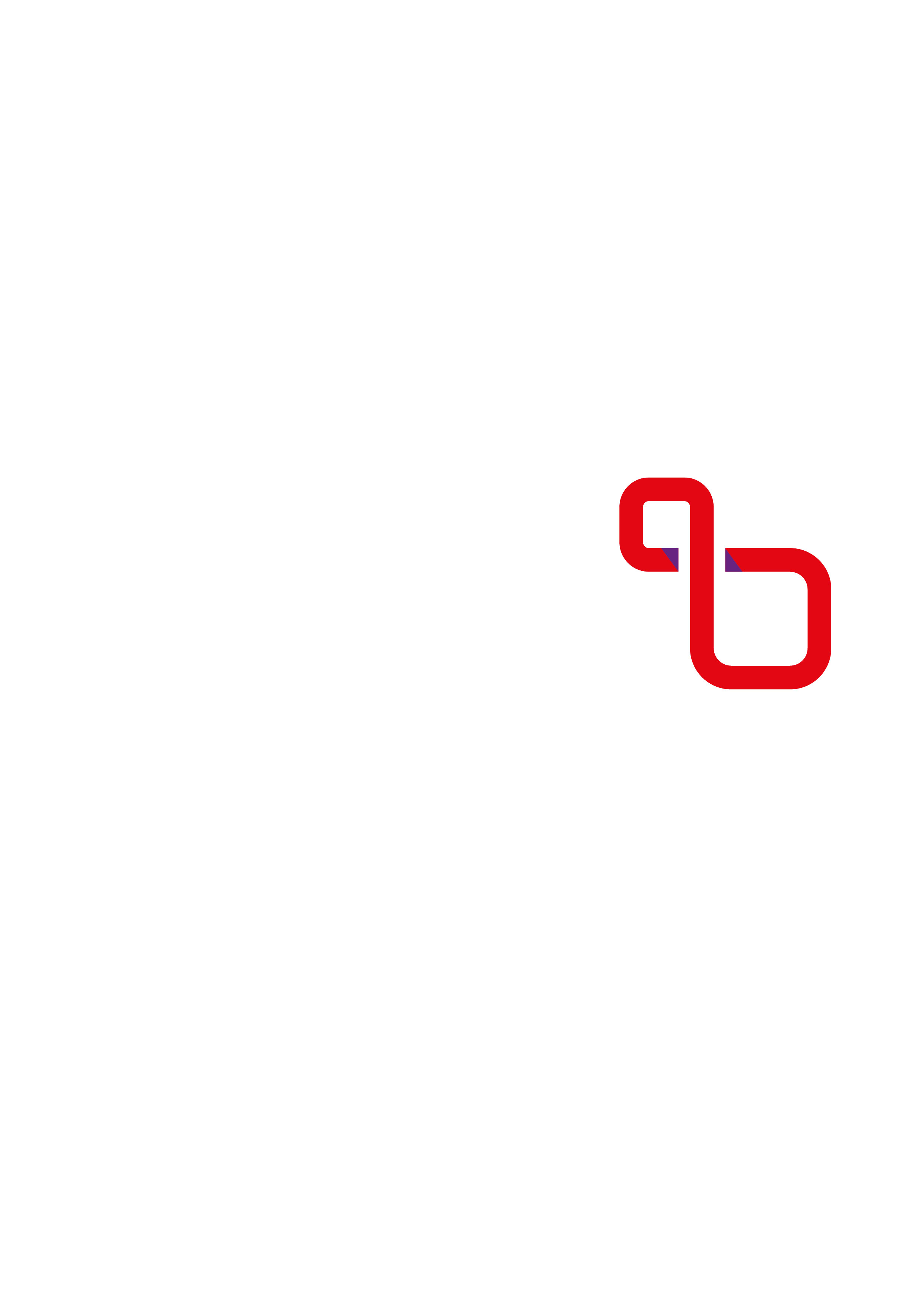 #RównyUWR        #pomocnyUWr
poradnia psychologiczna
doc. Alina Czapiga
ul. Kuźnicza 49/55 pok. 20
poradnia.psychologiczna@uwr.edu.pl
doc. Alina Czapiga
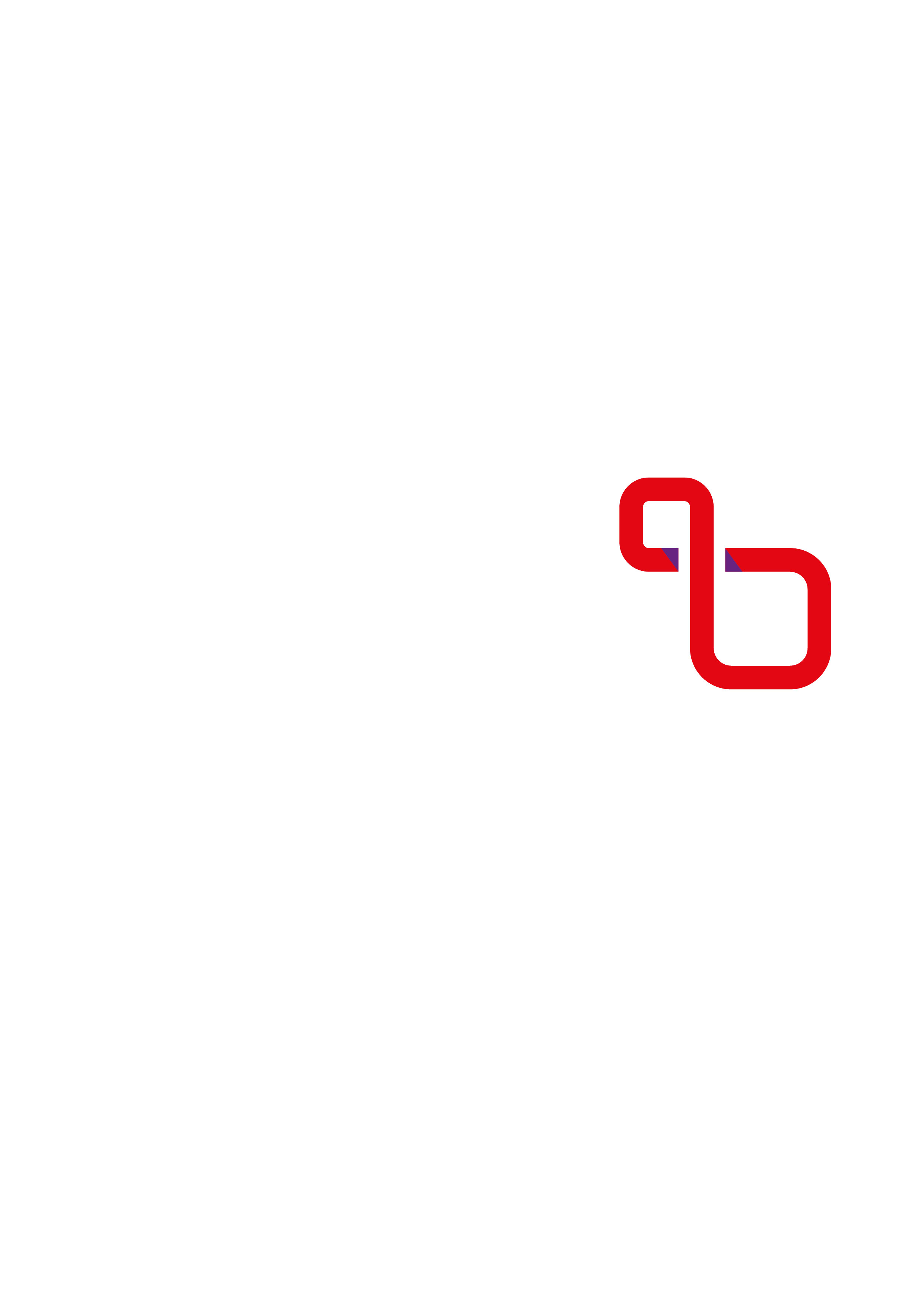 #RównyUWR        #pomocnyUWr
wsparcie osób z niepełnosprawnościami
komisja ds. równego traktowania
Zespół ds. Obsługi Studentów i Doktorantów z Niepełnosprawnością
ul. Kuźnicza 49/55 pok. 18
niepelnosprawni@uwr.edu.pl
Różne formy wsparcia m.in. wypożyczalnia sprzętu, asystent dydaktyczny, konsultacje poradni psychologicznej.
dr hab. Anna Śledzińska-Simon
krt@uwr.edu.pl
Działalność na rzecz równego traktowania i przeciwdziałania dyskryminacji.
Procedowanie w przypadku wszczęcia formalnej procedury skargowej
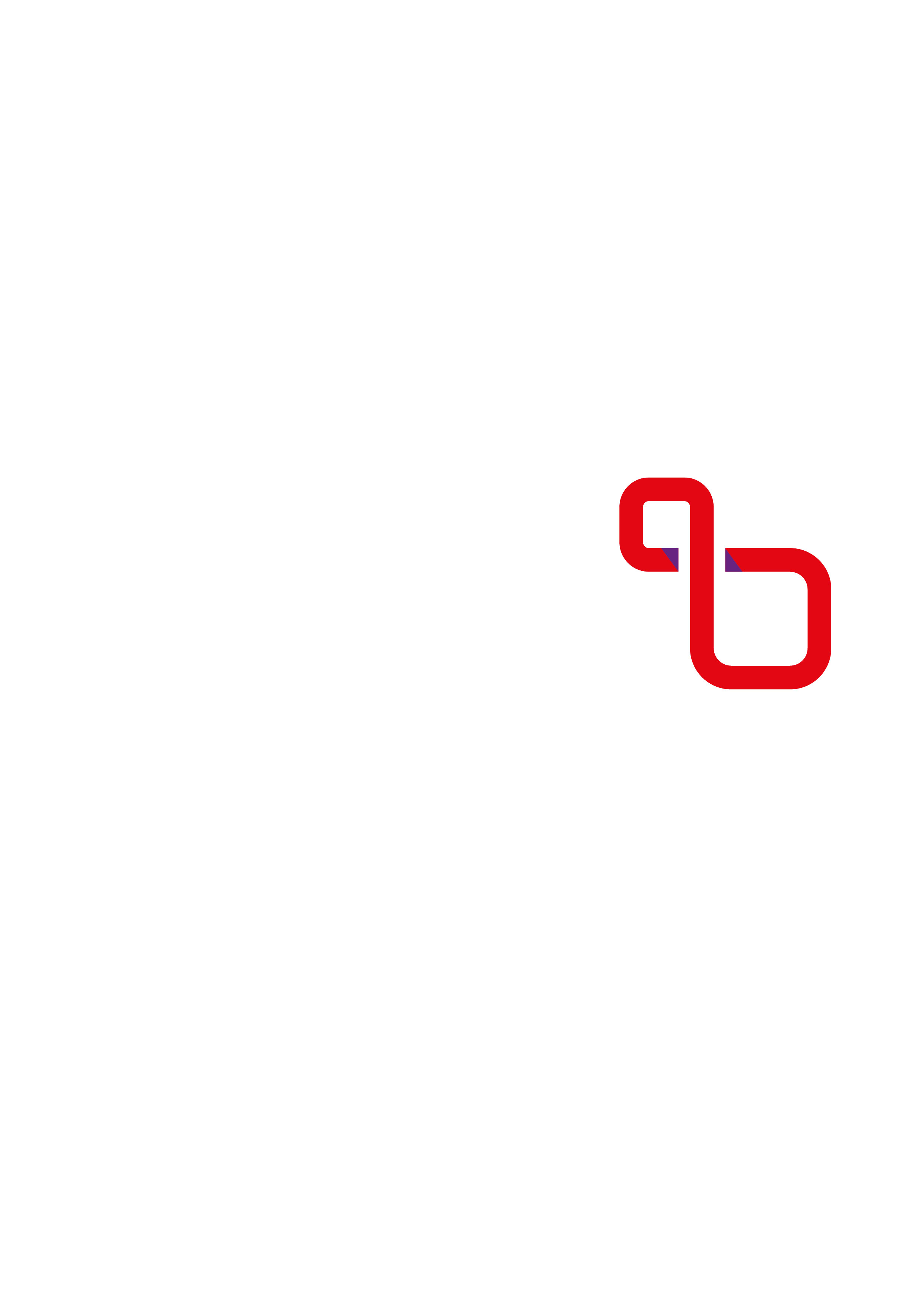 #RównyUWR        #pomocnyUWr
rzecznik praw studenta
pomoc prawna
Uniwersytecka Poradnia Prawna
upp@uwr.edu.pl
ul.Uniwersytecka 22/26
Wydział Prawa, Administracji i Ekonomii
Bezpłatne porady prawne udzielane przez studentów prawa pod kierunkiem pracowników naukowych WPAE
rzecznik.praw.studenta@uwr.edu.pl

Reprezentacja osób studiujących w sytuacjach konfliktowych i kryzysowych. 
Organ Samorządu Studenckiego.
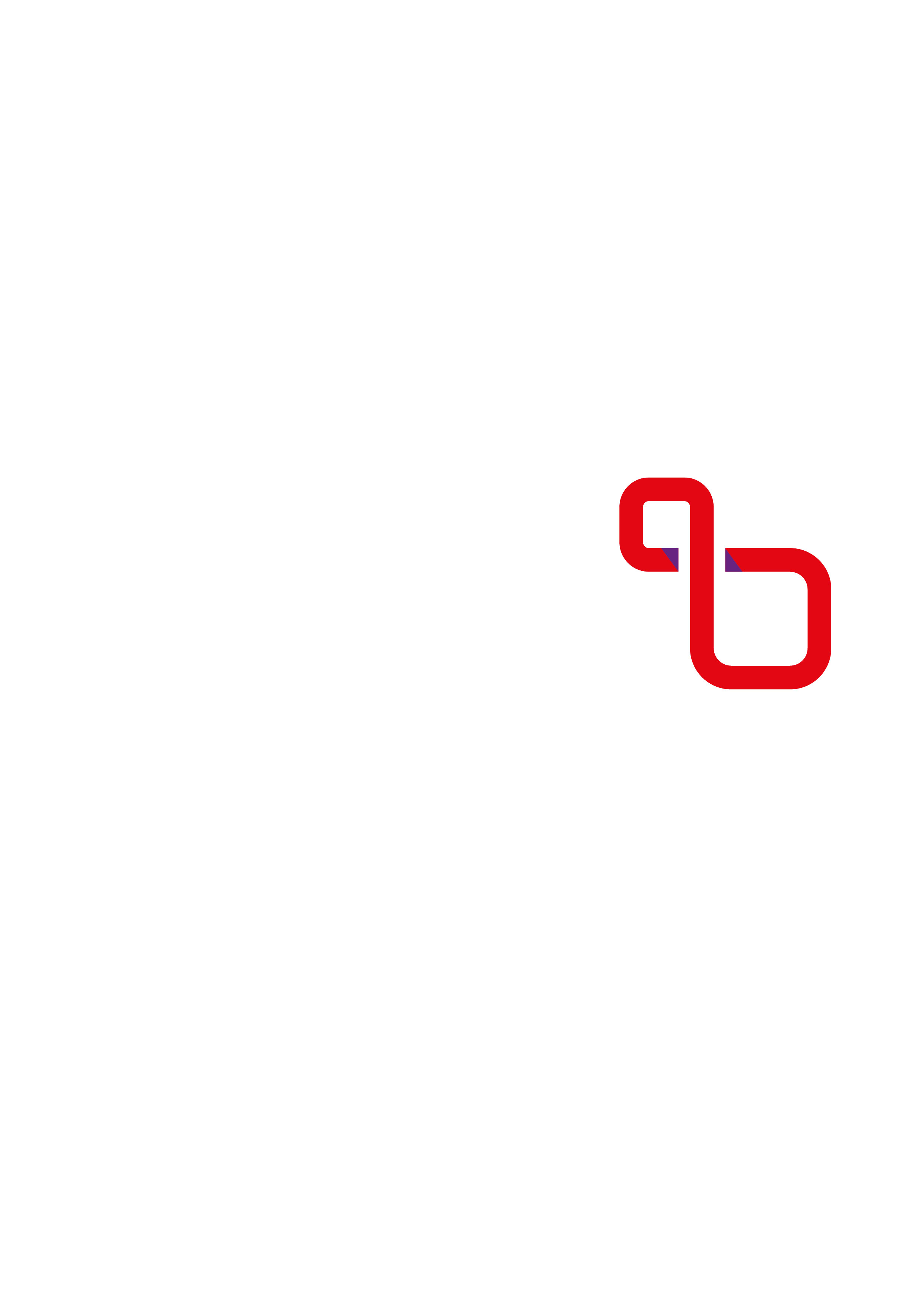 #RównyUWR        #pomocnyUWr
Studentka XY ze względu na np. religię, płeć lub orientację seksualną itd. jest traktowana gorzej niż pozostałe osoby, np. nie wpuszcza się jej na wykład (do tradycyjnej lub wirtualnej sali).
Nawoływanie do wydalenia z akademików osób pochodzących z konkretnego kraju.
przejawy dyskryminacji
https://uwr.edu.pl/rowny-uwr-2/dyskryminacja-co-to-znaczy/
uni.wroc.pl/netykieta/
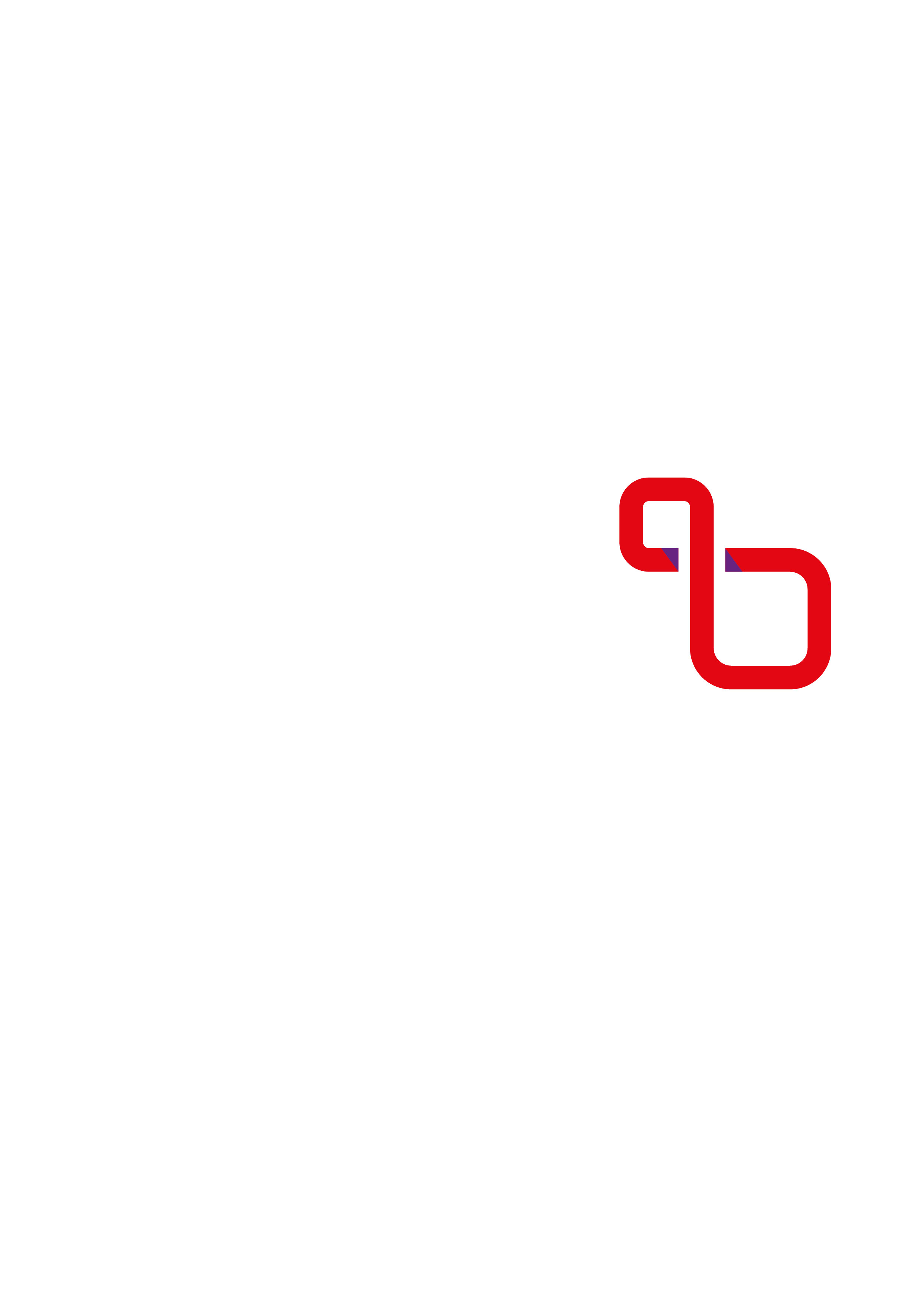 #RównyUWR        #pomocnyUWr
jeśli jesteś świadkiem/ofiarą dyskryminacji lub molestowania

napisz do rzecznika ds. równego traktowania rownosc@uwr.edu.pllubpełnomocnika/peŁnomocniczki na twoim wydziale 
opisz w zwięzły sposób całą sytuację
wskażemy środki tymczasowe (np.zmiana wykładowcy/akademikia)
uzyskasz dokładną informację jakie są twoje prawa
gwarantujemy poufność
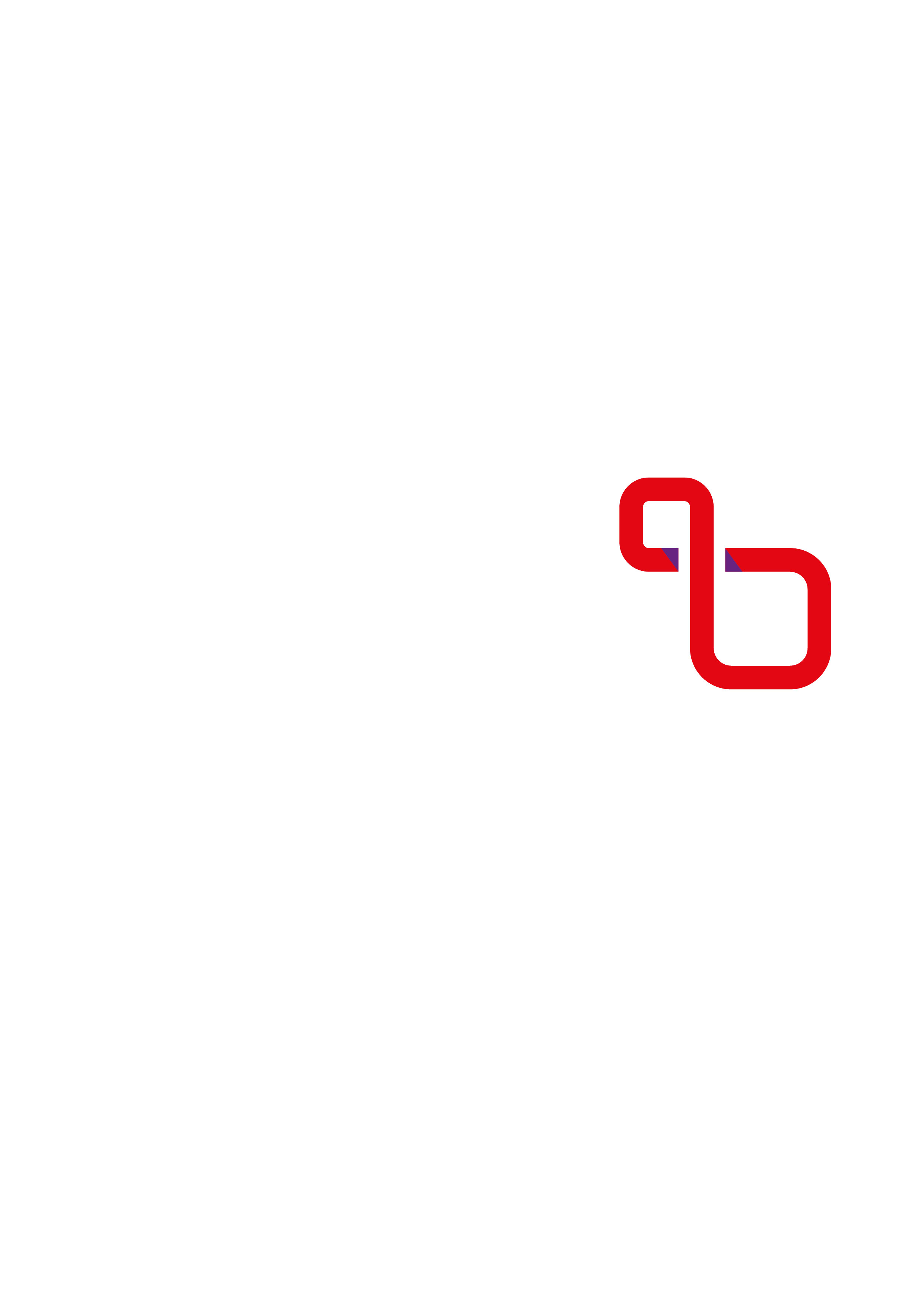 #RównyUWR        #pomocnyUWr
metody rozstrzygnięcia sprawy
w toku procedury instytucje wsparcia zapewniają ochronę osób sygnalizujących naruszenia
ścieżka nieformalna
ścieżka formalna
Oficjalne zgłoszenie sprawy do Komisji ds. Równego Traktowania krt@uwr.edu.pl.
Rozstrzygnięcie w ciągu 45 dni poprzez m.in. stwierdzenie naruszenia standardów UWr wraz z rekomendacją kar dyscyplinarnych.
Oficjalne zgłoszenie sprawy do Rzecznika uniwersyteckiego rowny@uwr.edu.pl
lub pełnomocnika/pełnomocniczki wydziałowej.
Rozstrzygnięcie w ciągu 21 dni poprzez mechanizmy sprawiedliwości naprawczej.
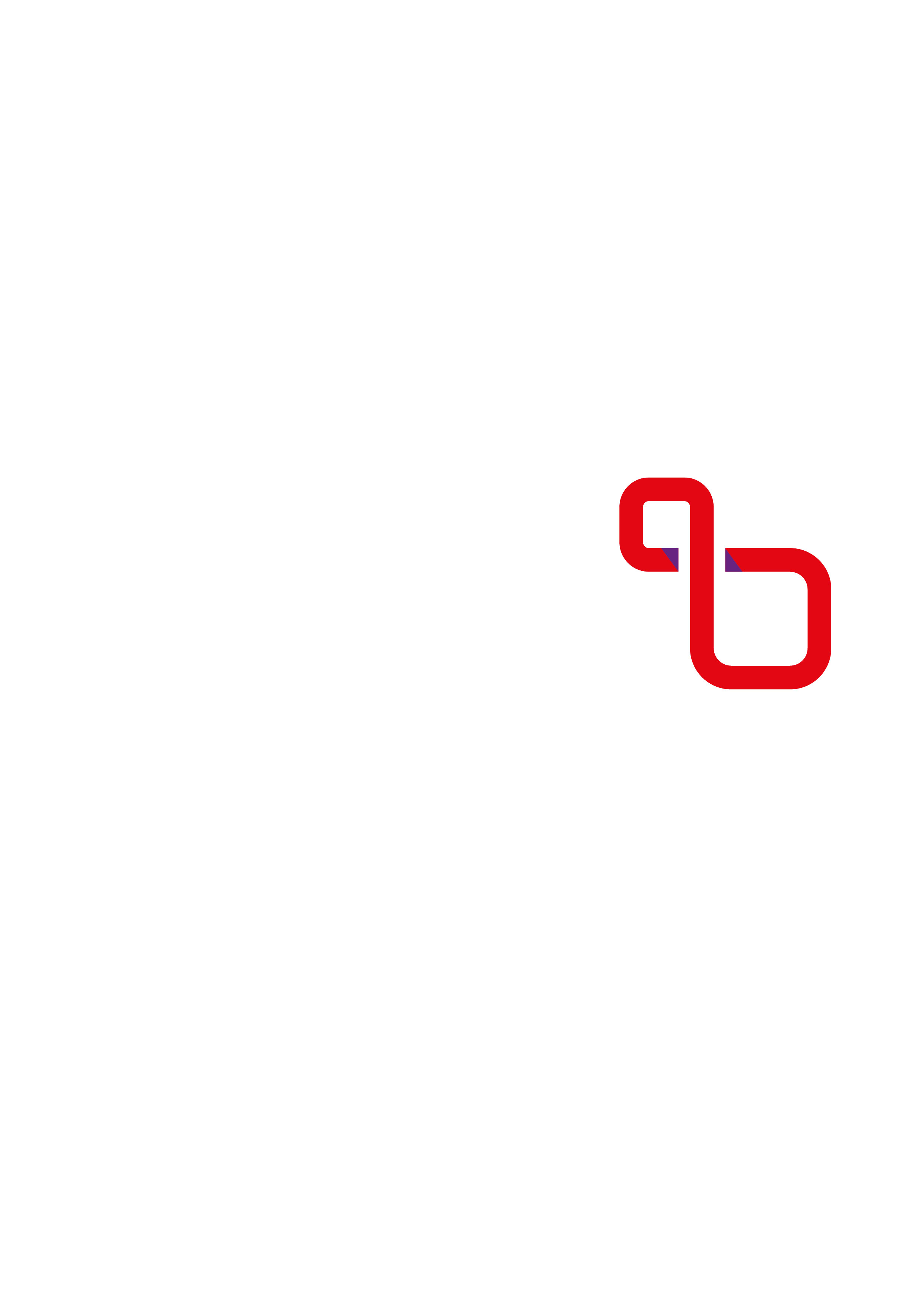 równy i bezpieczny
UWr
bezpieczny.uwr@uwr.edu.pl

rownosc@uwr.edu.pl